به نام ایزد رستگار کاهش ارزش دارایی ها
مطابق با استاندارد حسابداري 32
تهیه کنندگان
علیرضا روستایی – سعید لیالی مقدم – جاوید لشگری –اکبر زارع
1
دلایل تدوین استاندارد
حصول اطمینان از عدم گزارش داراییها به مبلغی بیش از مبلغ بازیافتنی،
رفع ابهامات موجود در مورد آزمون کاهش ارزش دارایيها به ویژه واحدهاي مولد وجه نقد،
ایجاد یکنواختی در گزارشگری مالیِ کاهش ارزش داراییهای منفرد و واحدهای مولد
وجه نقد.
بهبود اطلاعات در دسترس استفاد ه کنندگان صورتهاي مالي؛
هماهنگي با استانداردهاي بين المللي گزارشگري مالي؛
2
• آگاهی از دامنه کاربرد استاندارد؛

• آگاهی از نحوه تشخیص یک دارایی مشمول کاهش ارزش؛

• آگاهی از نحوه انداز ه گیر ی مبلغ بازیافتنی ؛

• آگاهی از نحوه شناسای و انداز ه گير ي زیان کاهش ارزش ؛

• آگاهی از نحوه برخورد با واحدهاي مولد وجه نقد و سرقفلي؛

• آگاهي از نحوه برگشت زیان کاهش ارزش؛

• آگاهي از نحوه افشا موارد مرتبط با این استاندارد.
اهداف
آموزشی
3
این استاندارد برای کلیه دارایی ها به جز موارد زیر کاربرد دارد:
این استاندارد برای کلیه دارایی ها به جز موارد زیر کاربرد دارد:
موجودی مواد و کالا؛
موجودی مواد و کالا؛
موجودی مواد و کالا؛
دامنه
کاربرد
دارایيهاي ایجاد شده از طریق پيمانهاي بلند مدت
دارایيهاي ایجاد شده از طریق پيمانهاي بلند مدت
دارایيهاي ایجاد شده از طریق پيمانهاي بلند مدت
سرمایه گذاریهاي جاري.
سرمایه گذاریهاي جاري.
سرمایه گذاریهاي جاري.
دارایيهاي زیستي غير مولد که به ارزش منصفانه پس از کسر
مخارج برآوردي زمان فروش انداز هگيري م يشوند.
دارایيهاي زیستي غير مولد که به ارزش منصفانه پس از کسرمخارج برآوردي زمان فروش انداز هگيري م يشوند.
دارایيهاي زیستي غير مولد که به ارزش منصفانه پس از کسرمخارج برآوردي زمان فروش انداز ه گيري ميشوند.
داراییهای غیر جاری نگهداری شده برای فروش و عملیات متوقف شده .
4
تعاريف
بازار فعال
داراييهاي مشترك
واحد مولد وجه نقد
زيان كاهش ارزش
5
زیان کاهش ارزش: مازاد مبلغ دفتري یک دارایي یا واحد مولد وجه نقد نسبت به مبلغ بازیافتني آن است.
واحد مولد وجه نقد: کوچكترین مجموعه دارایيهاي قابل شناسایي ایجاد کننده جریان ورودي وجه نقدي که به ميزان عمده اي مستقل از جریانهاي ورودي وجه نقد سایر دارایيها یا مجموع هاي از دارایيها باشد.
دارایيهاي مشترك: دارایيهایي بجز سرقفلي است که در ایجاد جریانهاي نقدي آتی واحد مولد وجه نقد مورد بررسي و نيز سایر واحدها ي مولد وجه نقد نقش دارد.
بازار فعال: عبارت است از بازاري که کليه شرایط زیر را دارد:
الف .اقلام مبادله شده در بازار متجانس هستند، ب. معمولاً خریداران و فروشندگا ن مایل در هر زما ن وجود دارند، و ج. قيمتها براي عموم قابل دسترس است.
6
تشخيص یک دارایي مشمول کاهش ارزش
واحد تجار ي باید در پایان هر دوره گزارشگري ، در صورت وجود هرگونه نشانه اي دا ل بر امكا ن کاهش ارزش یک دارایي ، مبلغ بازیافتني دارایي رابرآورد کند.
7
واحد تجاري همچنين باید بدون توجه به وجود یا عدم وجود هرگونه نشانه اي دال بر کاهش ارزش الزامات زیر را رعایت نماید:

الف. آزمون سالانه کاهش ارزش یک دارایي نامشهود با عمر مفيد نامعين و یا دارایي نامشهودي که در حال حاضر آماده استفاده نيست.

ب. آزمون سالانه کاهش ارزش سرقفلي تحصيل شده در ترکيب تجاري
نکات برجسته
8
منابع اطلاعاتی
برون سازمانی
ارزیابی وجود نشانه ای دال برامکان کاهش  ارزش دارایی
شواهد امکان

 وجود کاهش  ارزش
منابع اطلاعاتی درون سازمانی
9
منابع اطلاعاتی برون سازمانی
کاهش قابل ملاحظه در ارزش بازار دارایی؛
تغییرات قابل ملاحظه با آثار نامساعد بر واحد تجاری در محیط فناوری، بازار، اقتصادی یا قانونی حوزه فعالیت واحد تجاری.
افزایش در نرخ بهره یا سایر نرخ های بازده بازار که روی بازده مورد انتظار دارایی ها تاثیرگذاراند.
مبلغ دفتری خالص داراییهای واحد تجاری، بیشتر از ارزش بازار آن باشد.
10
منابع اطلاعاتی درون سازمانی
وجود شواهدی حاکی از نابابی یا خسارت فیزیکی دارایی؛
وقوع تغييرا ت قابل ملاحظه اي با آثار نامساعد بر واحد تجاري در ميزا ن یا چگونگي استفاد ه از دارایی طی دوره ؛
وجود شواهدي از گزارشگري داخلی دال بر پائين تر از حد انتظار بودن عملكرد اقتصادي دارایي .
11
اندازه گیری مبلغ بازیافتنی
ارزش فعلی جریان های نقدی آتی
فروش منهای هزینه های
فروش
ارزش
اقتصادی
خالص
ارزش
فروش
12
مبلغ بازیافتني هر دارایي، جداگانه تعيين مي شود، مگراینكه آن دارایي جریانهاي نقدي ورودي مستقل از سایر دارایيهایاگروهي از دارایيها ایجاد نكند. در این صورت، مبلغ بازیافتني براي واحد مولد وجه نقدي تعيين مي شود که دارایي متعلق به آن است.
نکات
برجسته
13
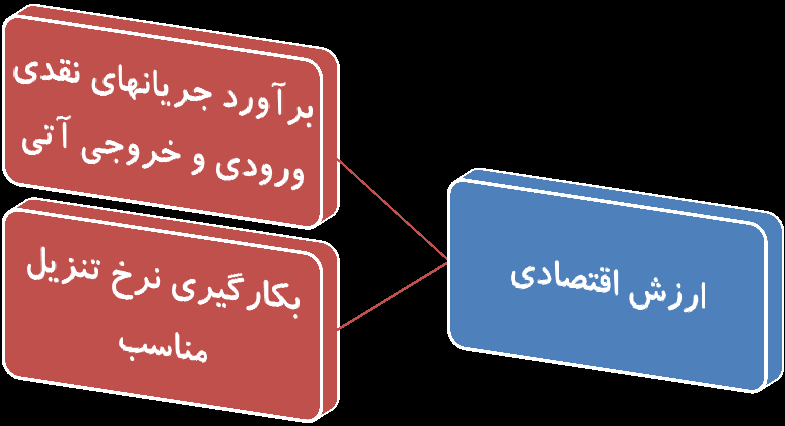 14
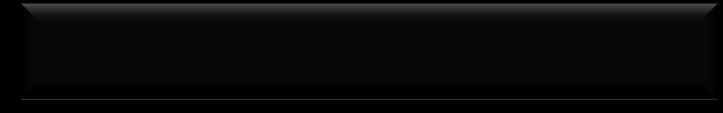 برآورد جریانهاي نقدي ورودي و خروجي آتي
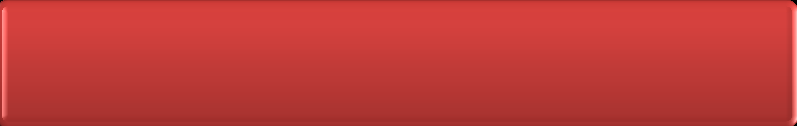 پيش بيني جریانهاي نقدي ورودي حاصل از کاربرد مستمر
دارایی
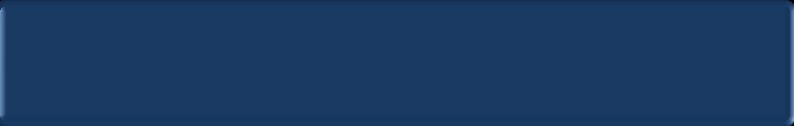 پيش بيني جریانها ي نقد ي خروجي مورد نيا ز برا ي ایجا د
جریانها ي نقدي ورود ي حاصل از کاربرد مستمر دارایي
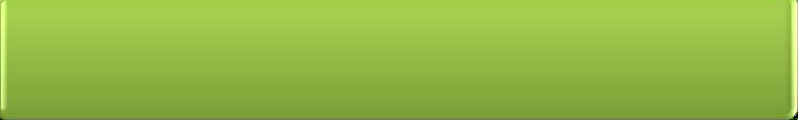 خالص جریانها ي نقد ي قابل دریافت یا پرداخت ، هنگا م
واگذار ي دارایي در پایا ن عمرمفيد آن .
15
جریانهاي نقدي آتي باید با توجه به وضعيت فعلي دارایي برآورد شود. برآورد جریانهاي نقدي آتي نباید شامل جریانهاي نقدي ورودي یا خروجي آتي باشد که انتظار مي رود از موارد زیرناشي شود:

الف . تجدید ساختار آتي که واحد تجاري هنوز نسبت به آن تعهد ي ندارد.

ب . بهبود یا ارتقاي عملكرد دارایي.
نکات
برجسته
16
برآورد جریانها ي نقد ي آتي نباید موارد زیر را شامل شود:

الف . جریانهاي نقدي ورودي یا خروجي ناشي از فعاليتهاي تأمين مالي ، و

ب. پرداخت یا دریافت ماليات بردرآمد. ( زیرا که نرخ تنزیل قبل از ماليات است)
نکات
برجسته
17
بطور خلاصه پیش بینی جریان های نقدی برای انجام آزمون کاهش
ارزش باید:
شامل کلیه جریان های نقدی مربوط به آن دارایی یا واحد مولد وجه نقد شود.
نمایانگر دارایی یا واحد مولد وجه نقد در شرایط حال باشد.
شامل جریان های نقدی حاصل از مالیات و فعالیتهای تامین مالی نشود.
با بودجه ها و طرح های به روز هم خوانی داشته باشد.
18
نرخ تنزیل
نر خ( نرخهاي) تنزیل باید نرخ (نرخهاي) قبل از ماليا ت باشد که تنزیل منعكس کنند ه ارزیابيهاي جاري بازار از موارد زیر است:
ارز ش زماني پول،
ریسكهاي مختص دارایي که جریانهاي نقدي آتي برآوردي بابت آن تعدیل نشده است.
19
شناسایي و انداز ه گير ي زیا ن کاهش ارز ش
مبلغ
بازیافتنی
مبلغ
دفتری
20
زیا ن کاهش ارز ش باید بلافاصله د ر سود و زیا ن شناسایي گردد، مگر اینكه طبق استاندارد حسابداري دیگري، نحوه برخورد متفاوتي توصيه شده باشد.
نکات
برجسته
21
پس از شناسایي زیان کاهش ارز ش ، استهلاك دارایي در دوره هاي آتي باید با توجه به مبلغ دفتري جدید منهاي ارزش باقيمانده آ ن (در صور ت وجود)، بر مبنایي سيستماتيک و طي عمرمفيد باقيمانده آ ن محاسبه گردد.
نکات
برجسته
22
مثال
در ابتدای سال 1390 ماشین آلاتی به ارزش منصفانه 000 ر 200 ر 10 ریال تحصیل شد. عمر مفید اولیه 6 سال و روش استهلاک خط مستقیم است.
1390/1/1                  ماشين آلات                                        000 ر 200 ر 10
                                                              نقد                                                         000ر200 ر10
1390/1/1           هرینه استهلاک                                         000ر1700
                                                       استهلاک انباشته                                                       000ر1700
000ر8500    =  000ر1700-  000ر200ر10=مبلغ دفتری
23
مثال
در پایان سال 1390 شواهدی مبنی بر کاهش ارزش دارایی مشاهده شده است. بهای فروش ماشین آلات در وضعیت فعلی 000 ر 150 ر 8 ریال و هزینه های فروش 000 ر 200 ریال برآورد شده است. همچنین در صورت بکارگیری دارایی سالانه 000 ر 250 ر 2 ریال جریان ورودی ایجاد خواهد شد.به منظور نگهداری دارایی در وضعیت مناسب سالانه 000 ر 250 ریال وجه نقدمورد نیاز است. ارزش اسقاط دارایی در پایان عمر مفید 000 ر 850 ریال بر آورد می شود .
000ر950ر7= 000ر200  -    000ر150 ر8=خالص ارزش فروش
24
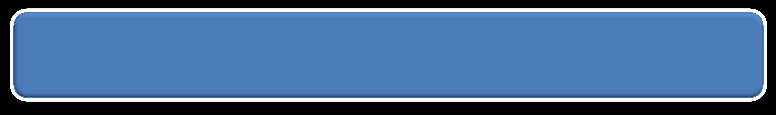 فاکتور ارزش فعلی اقساط مساوی
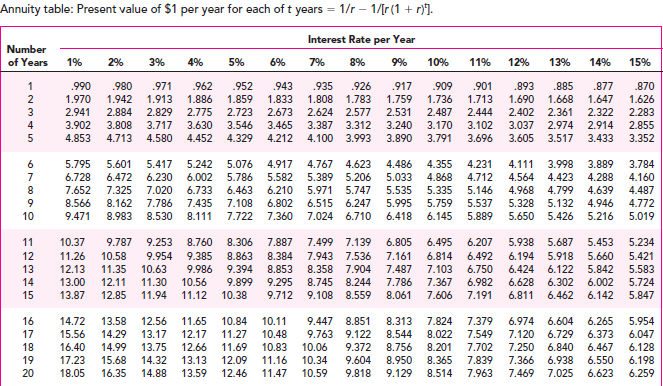 25
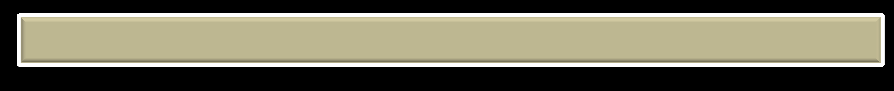 000ر000ر2= 000ر250-000ر250ر2= خالص جریانهای ورودی سالانه
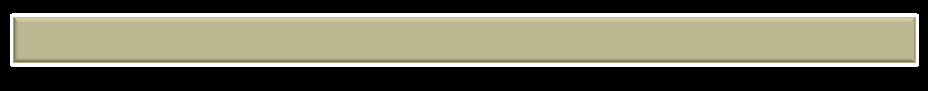 000ر850 = جریان ورودي ناشي از ارزش اسقاط
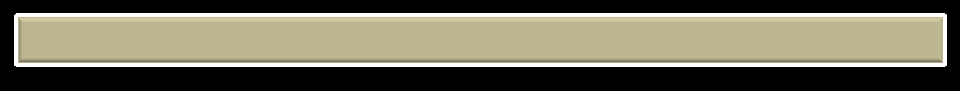 000ر852ر7= 3/791 *000ر000 ر2=ارزش فعلي خالص جریان هاي نقدي سالانه
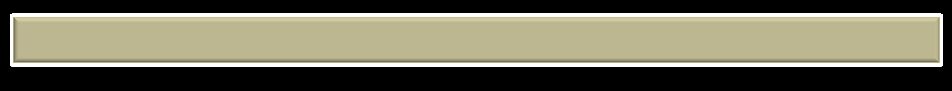 000ر527= 6201/ * 000ر850=ارزش فعلي جریان نقدي ناشي از ارزش اسقاط
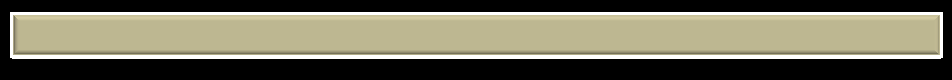 000ر109ر8= 000ر527+000ر825ر7= ارزش اقتصادي
26
اندازه گیری مبلغ بازیافتنی
ارزش فعلی جریان های نقدی
آتی
فروش منهای هزینه های
فروش
000ر109ر8
000ر950ر7
27
شناسایی و اندازه گیری زیان کاهش ارزش
000ر109ر8
000ر500ر8
28
مثال
1390/12/29           زيان كاهش ارزش                                         000ر391
                                                             كاهش ارزش انباشته                                      000ر391
1391/12/29          هزينه استهلاك                                                800ر621ر1
                                                                استهلاك انباشته                                       800ر621ر1
1392/12/29          هزينه استهلاك                                                800ر621ر1
                                                                استهلاك انباشته                                       800ر621ر1
400ر865 ر4=800ر621ر1 * 2-000ر109ر8=مبلغ دفتري
29
واحدها ي مولد وجه نقد
در صورت وجود شواهدي حاکي از احتمال کاهش ارزش یک دارایي، باید مبلغ بازیافتني آن دارایي به طور جداگانه برآورد شود. اگر برآورد مبلغ بازیافتني یک دارایي منفرد ممكن نباشد، واحد تجاري باید مبلغ بازیافتني واحد مولد وجه نقدي را که دارایي متعلق به آن است، تعيين کند.
30
واحد مولد وجه نقد
کوچکترین مجموعه دارایی های قابل شناسایی ایجاد کننده جریانهای ورودی وجه نقدی که به میزان عمده ای مستقل از جریانهای ورودی وجه نقد سایر داراییها است.
31
مبلغ بازیافتني یک دارایي منفرد در موارد زیر قابل تعيين نيست :
ارزش اقتصادي دارایي باتوجه به برآوردها بيش از خالص ارزش فروش آن باشد؛
جریانهاي نقدي ورودي ناشي از دارایي، اساساً مسقل از
جریانهاي نقدي سایر دارایيها نباشد.
32
مبنای تعیین مبلغ دفتری واحد مولد وجه نقد باید با مبنای تعیین مبلغ بازیافتنی آن هماهنگ باشد.
نکات برجسته
33
تخصيص سرقفلي به واحدهاي مولد وجه نقد
به منظور آزمون کاهش ارزش، سرقفلي تحصيل شده در یک ترکيب تجاري باید از تاریخ تحصيل به هریک از واحدهاي مولد وجه نقد یا گروههاي مولد وجه نقد واحد تجاري تحصيل کننده تخصيص یابد که انتظار مي رود از هم افزایي ناشي از ترکيب منتفع شوند.
34
هر واحد یا گروهي که سرقفلي به آن تخصيص داده مي شود:
باید بيانگر پایين ترین سطحي در واحد تجاري باشد که سرقفلي براي اهداف مدیریت داخلي تحت نظارت قرار مي گيرد.
نباید بزرگتر از قسمتي باشد که طبق استاندارد حسابداري شماره 25 ، با عنوان ” گزارشگري برحسب قسمتهاي مختلف“ تعيين شده است.
35
چنانچه سرقفلي به یک واحد مولد وجه نقد تخصيص یافته باشد و واحد تجاري اقدام به واگذاري بخشي از عمليات آن واحد کند، سرقفلي مربوط به بخش واگذار شده باید:
هنگام محاسبه سود یا زیان واگذاري، در مبلغ دفتري آن بخش منظور شود.
بر اساس ارزشهاي نسبي بخش واگذار شده و بخش نگهداري شده واحد مولد وجه نقد اندازه گيري شود، مگر اینكه واحد تجاري بتواند از روش بهتري براي انعكاس سرقفلي مربوط به بخش واگذار شده استفاده کند.
36
چنانچه یک واحد تجاري ساختار گزارشگري خود را به گونه اي تغيير دهد که ترکيب یک یا چند واحد مولد وجه نقدي که سرقفلي به آن تخصيص داده شده است تغيير کند، سرقفلي باید مجدداً به واحدهایي تخصيص یابد که تحت تأثير واقع شد ه اند.
نکات
برجسته
37
هنگام آزمون کاهش ارزش واحد مولد وجه نقدي که سرقفلي به آن تخصيص یافته،ممكن است نشانه اي ازکاهش ارزش یكي ازدارایيهاي متعلق به آن واحدوجود داشته باشد. در این گونه موارد، واحد تجاري ابتدا آزمون کاهش ارزش دارایي را انجام مي دهد وهرگونه زیان کاهش ارزش آن دارایي را پيش از آزمون کاهش ارزش واحد مولد وجه نقد شناسایي ميکند.
نكات برجسته
38
تخصيص زیان کاهش ارزش واحد مولد وجه نقد
ابتدا، صرف کاهش مبلغ دفتري سرقفلي تخصيص یافته به واحد مولد وجه نقد یا گروه واحدها شود، و
سپس متناسب با مبلغ دفتري به سایر دارایيهاي واحد یا گروه واحدها، با رعایت موارد زیر تخصيص یابد.
39
واحد تجاري در تخصيص زیان کاهش ارزش نباید مبلغ دفتري یک دارایي را به کمتر از بالاترین مبلغ از بين مبالغ زیر، کاهش دهد:
خالص ارزش فروش (اگر قابل تعيين باشد )
ارزش اقتصادي (اگر قابل تعيين باشد )
صفر
40
برگشت زیان کاهش ارزش
زیان کاهش ارزش شناسایي شده در دوره هاي قبل براي یک دارایي (به جز سرقفلي) تنها در صورتي برگشت داده ميشود که مبلغ بازیافتني دارایي از زمان شناسایي آخرین زیان کاهش ارزش،افزایش یافته باشد.

در این صورت، مبلغ دفتري دارایي باید تا مبلغ بازیافتني آن افزایش یابد. این افزایش معرف برگشت زیان کاهش ارزش است.
41
افزایش مبلغ دفتري یک دارایي (به جز سرقفلي )ناشي از برگشت زیان کاهش ارزش ، نباید موجب شودمبلغ دفتري جدید از مبلغ دفتري محاسبه شده با فرض عدم شناسایي زیا ن کاهش ارزش در سالها ي قبل ،بيشتر شود.
نكات برجسته
42
مثال
400ر865ر 4=008ر621ر1*2-000ر109ر8 =مبلغ دفتري
000ر100ر5 =000ر700ر1 * 3 – 000ر200ر10=مبلغ دفتري درصورت عدم شناسايي كاهش ارزس
43
پس از شناسایي برگشت زیان کاهش ارزش ،استهلاك دارایي باید در دور ه ها ي آتي تعدیل شود تا مبلغ دفتري جدید دارایي پس از کسر ارزش باقيمانده آن (در صورت وجود)بر مبنایي سيستماتيک طي سالهاي باقيمانده عمرمفيد دارایي ، تخصيص یابد.
نکات برجسته
44
برگشت زیان کاهش ارزش واحد مولد وجه نقد
برگشت زیان کاهش ارزش یک واحد مولد وجه نقد بایدبه تناسب مبالغ دفتر ي دارایيها ي آن واحد (به جز سرقفلي)تخصيص یابد.
45
در تخصيص برگشت زیان کاهش ارزش یک واحد مولد وجه نقد، مبلغ دفتر ي دارایي نباید از اقل مبالغ زیر، بيشتر شود:
مبلغ بازیافتني آ ن (اگر قابل تعيين باشد)
مبلغ دفتري دارایي با فرض عدم شناسایي زیان کاهش ارزش براي دارایي در سالهاي قبل .
مبلغ برگشت زیان کاهش ارزش غيرقابل تخصيص به یک دارایي به دليل فوق، باید به تناسب بين سایر دارایيها ي واحد مولد وجه نقدبه (جز سرقفلي )تخصيص یابد.
46
برگشت زيان كاهش ارزش سرقفلي
زیان کاهش ارزش شناسایي شد ه برا ي سرقفلي

نباید در دوره هاي بعد برگشت شود.
47
واحد تجار ي باید براي هر یک از طبقا ت دارایي ، موارد زیر را افشا کند:
واحد تجار ي باید براي هر یک از طبقا ت دارایي ، موارد زیر را افشا کند:
مبلغ زیانهاي کاهش ارزش شناسایي شده به عنوان هزینه طي دوره .
مبلغ برگشت زیانها ي کاهش ارزش شناسایي شده به عنوان درآمد طي دوره .
مبلغ زیانهاي کاهش ارزش شناسایي شده طي دوره که به حساب مازاد تجدید ارزیابي منظور شده است .
مبلغ زیانهاي کاهش ارزش شناسایي شده طي دوره که به حساب مازاد تجدید ارزیابي منظور شده است .
مبلغ برگشت زیان کاهش ارزش شناسایي شده طي دوره که به حساب مازاد تجدید ارزیابي منظو ر شده است.
مبلغ برگشت زیان کاهش ارزش شناسایي شده طي دوره که به حساب مازاد تجدید ارزیابي منظو ر شده است.
48
از توجه شما سپاسگزاريم
49